Huisvesting & Hygiëne
Les 3
Wat we deze les gaan doen:
Vorige les bespreken
Leerdoelen bespreken
Stukje theorie
De opdracht
Afsluiting
Vorige les
Stand(s), binnenbox en buitenbox
Verschillende bodem bedekkingen
Algemene info paard en ezel
Natuurlijke leefomgeving paard en ezel
Leerdoelen
Het herkennen van bodembedekking 
Wat is een potstal?
Het herkennen van gereedschappen en materialen
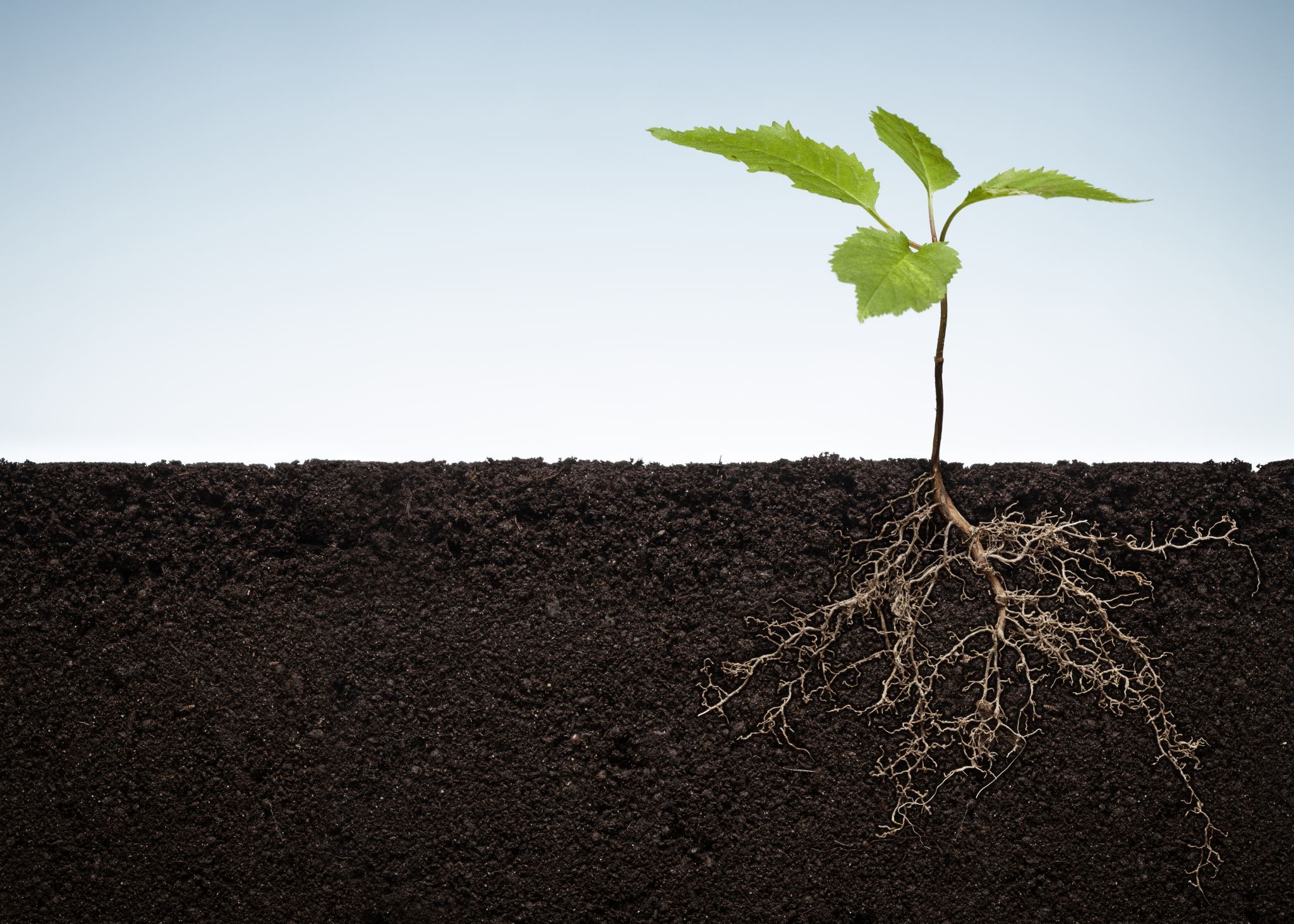 Bodembedekkingen stal
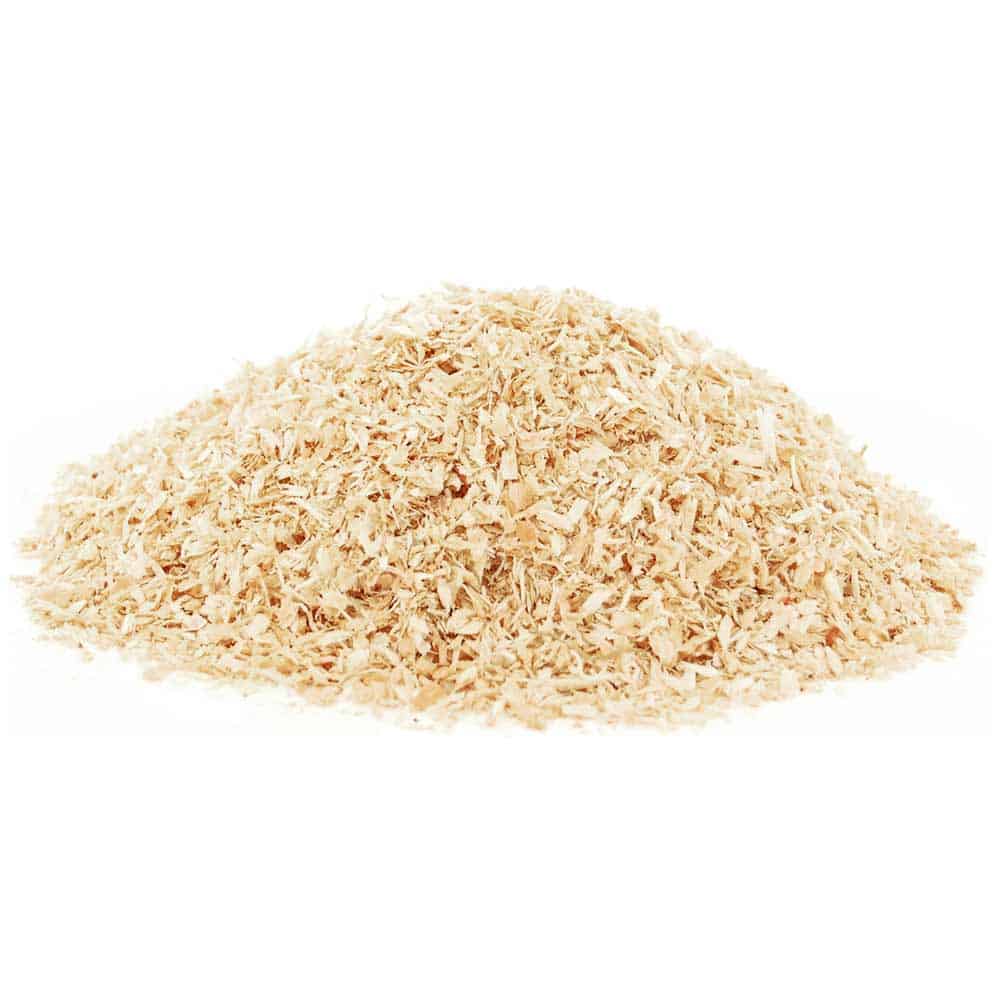 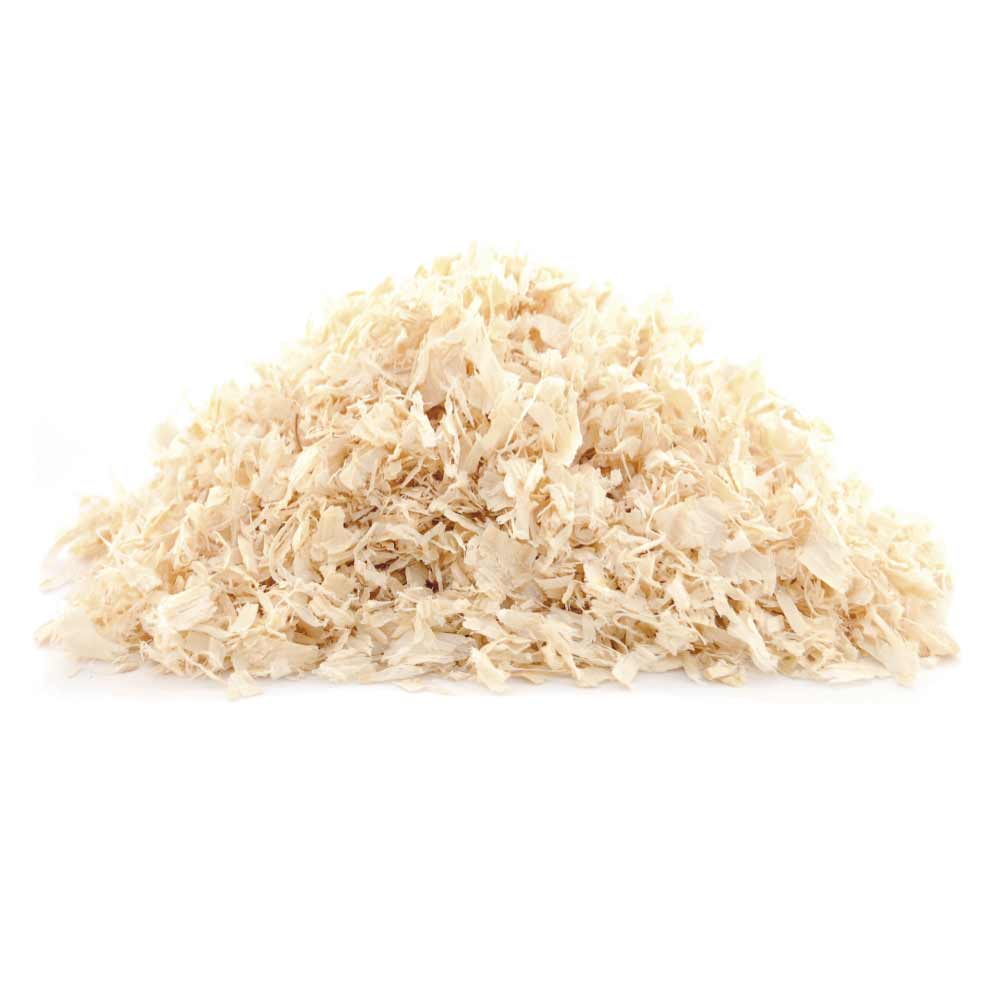 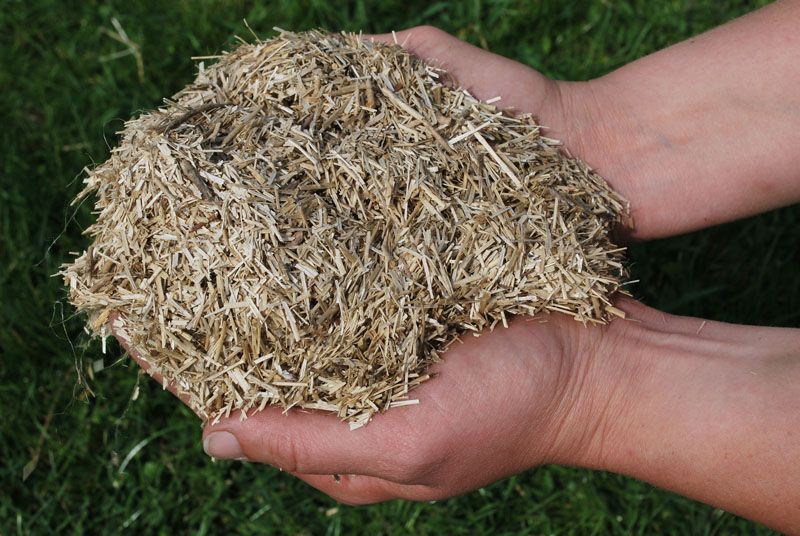 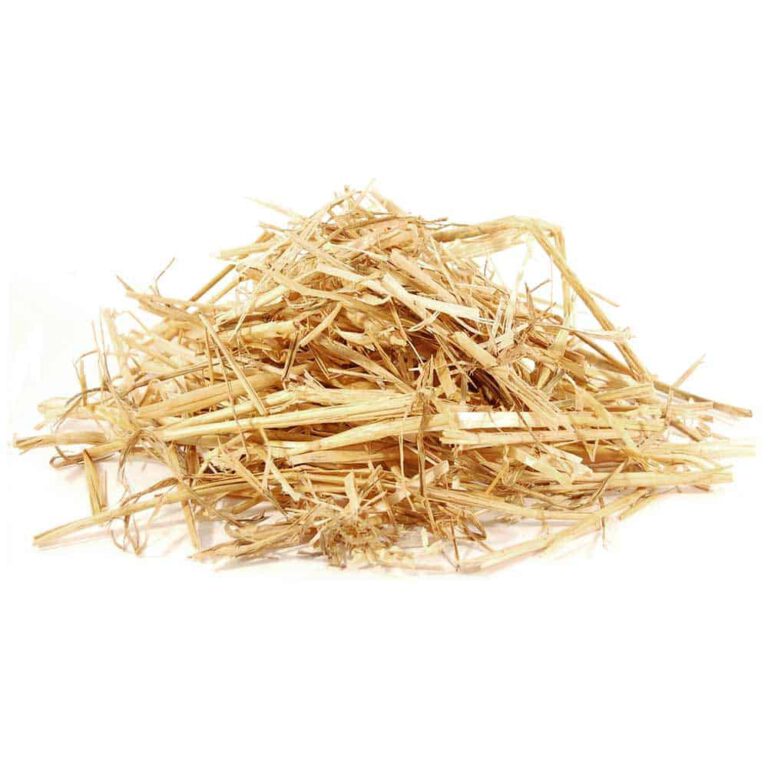 Stro
Houtkrullen
Vlas
Zaagsel
[Speaker Notes: Stro
Voordelen 
Licht en goedkoop
Nadelen 

Zaagsel 
Voordelen
Goedkoop, neemt urine op waardoor de stal schoon en droog blijft.
Nadelen
Zaagsel kan splinters bevatten

Houtkrullen
Voordelen
De paarden eten het vaak niet op en stofvrij
Nadelen
Neemt vocht minder goed op dan vlas

Vlas
Voordelen 
Stofvrij
Nadelen 
Duur]
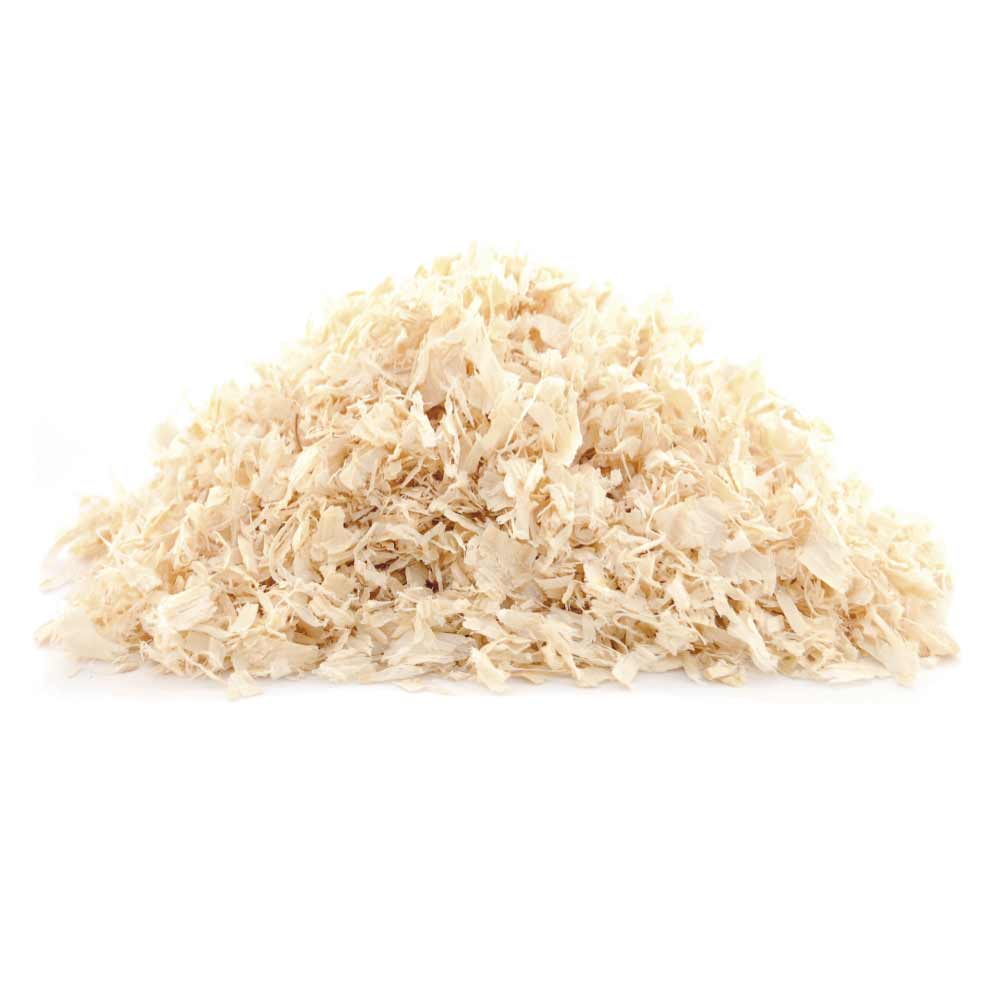 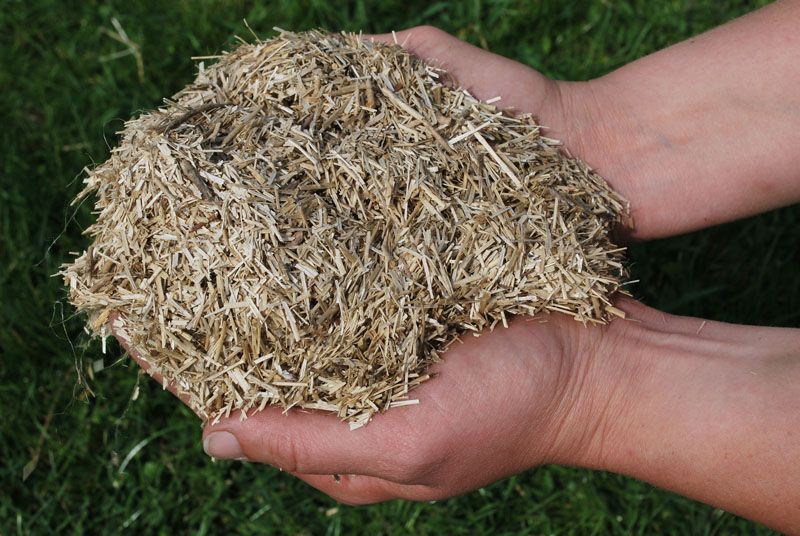 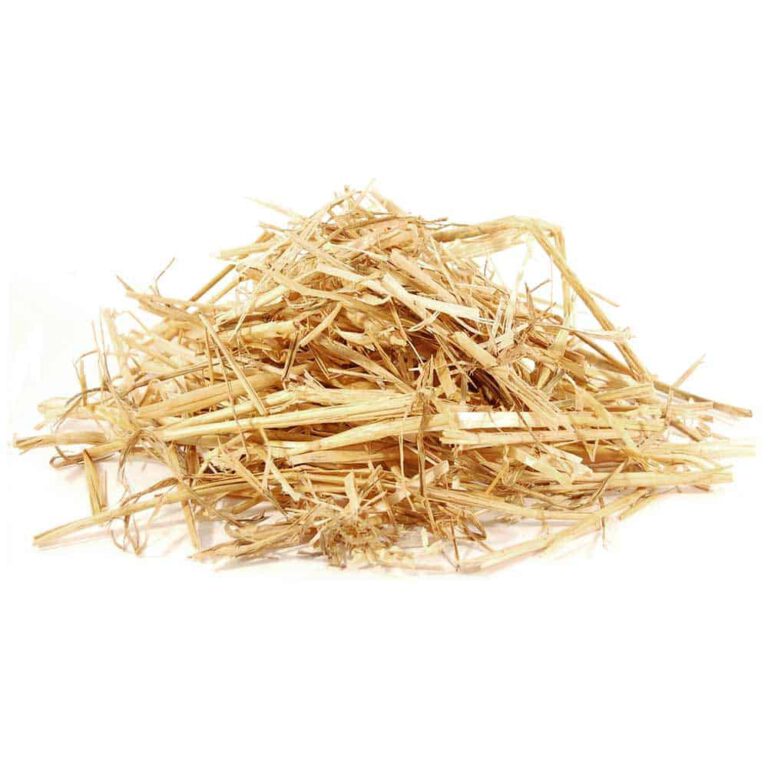 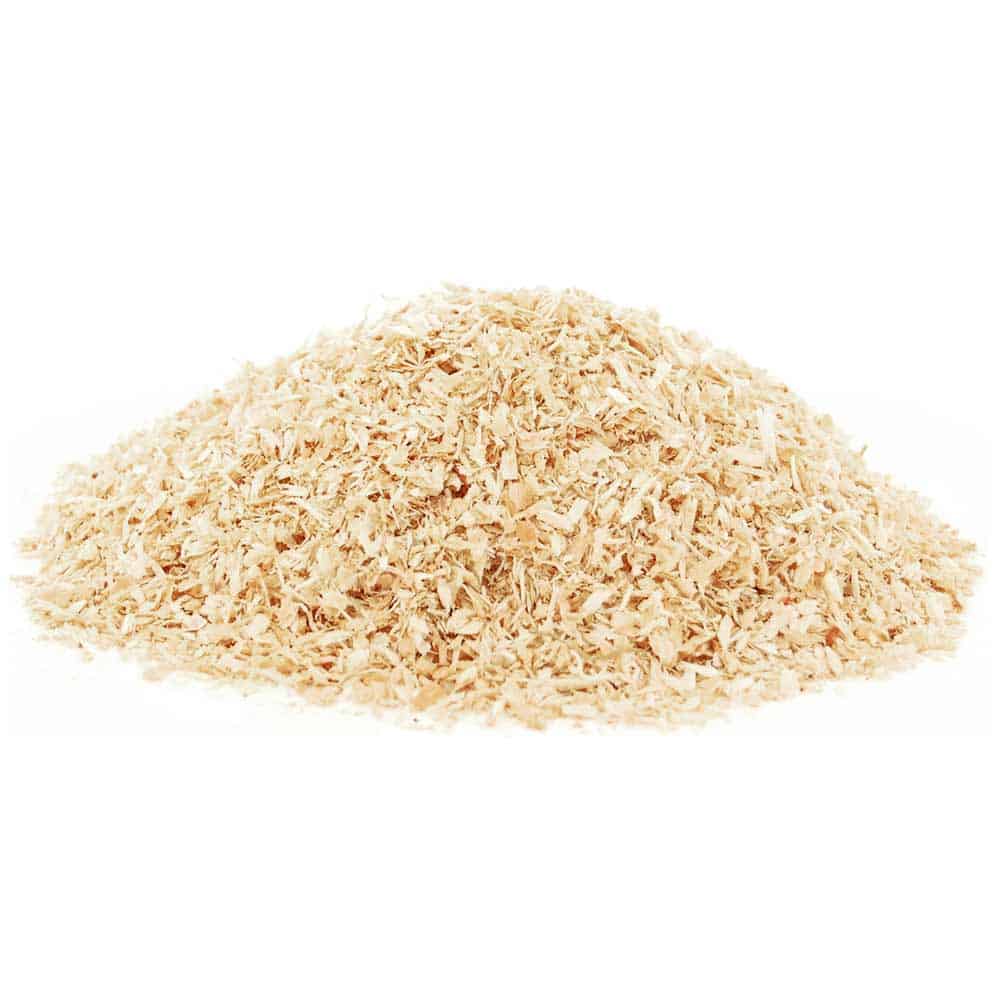 Stro
Goedkoop en licht
Grotere mesthoop
Houtkrullen
Eten het niet op
Neemt vocht minder goed op
Vlas
stofvrij
Duur
Zaagsel
Goedkoop en neemt vocht goed op
splinters
[Speaker Notes: Stro
Voordelen 
Licht en goedkoop
Nadelen 

Zaagsel 
Voordelen
Goedkoop, neemt urine op waardoor de stal schoon en droog blijft.
Nadelen
Zaagsel kan splinters bevatten

Houtkrullen
Voordelen
De paarden eten het vaak niet op en stofvrij
Nadelen
Neemt vocht minder goed op dan vlas

Vlas
Voordelen 
Stofvrij
Nadelen 
Duur]
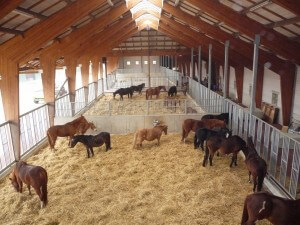 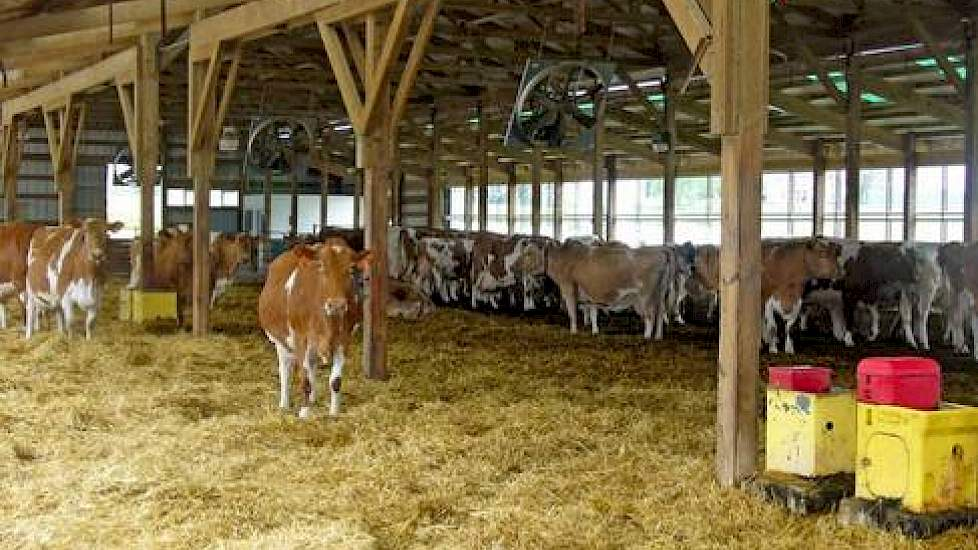 Potstal
"Een stal waar de mest word opgepot"
Een koe laat zijn mest vallen
Nieuw stro
schoongemaakt
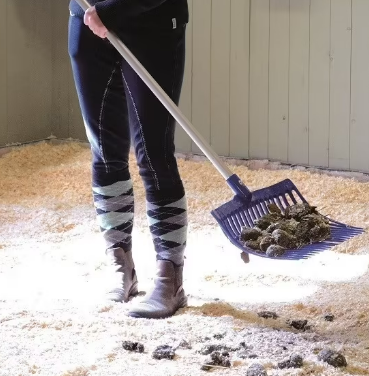 Gereedschap en materialen
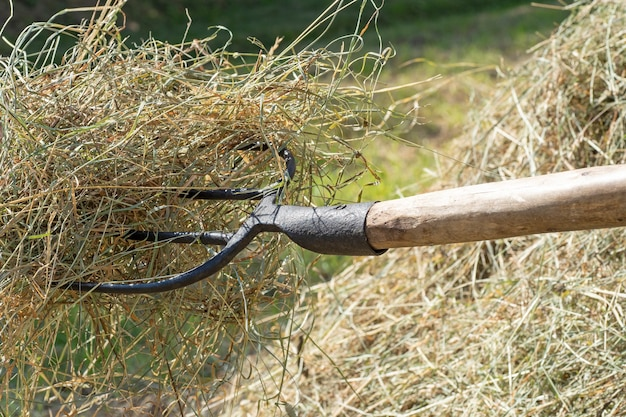 Hooivork
Mestvork
Met een hooivork verplaats je hooi of stro
2 tot 5 tanden 
Ook gebruik je het om mest en urine uit de stallen te verwijderen 
Gebruikt in stallen met stro
Een mestvork wordt gebruikt om mest te verplaatsen 
Heeft meer dan 5 tanden met weinig ruimte er tussen
Vaak gebruikt in stallen met als bodem zaagsel houtkrullen of vlas
Gereedschap en materialen
Schep
Bezem
Verplaatsing: zand grond grind 
Spitten(omdraaien van grond)en graven
Verplaatsing van klein pruttel 
Doeleinde schoonmaken weghalen van vies
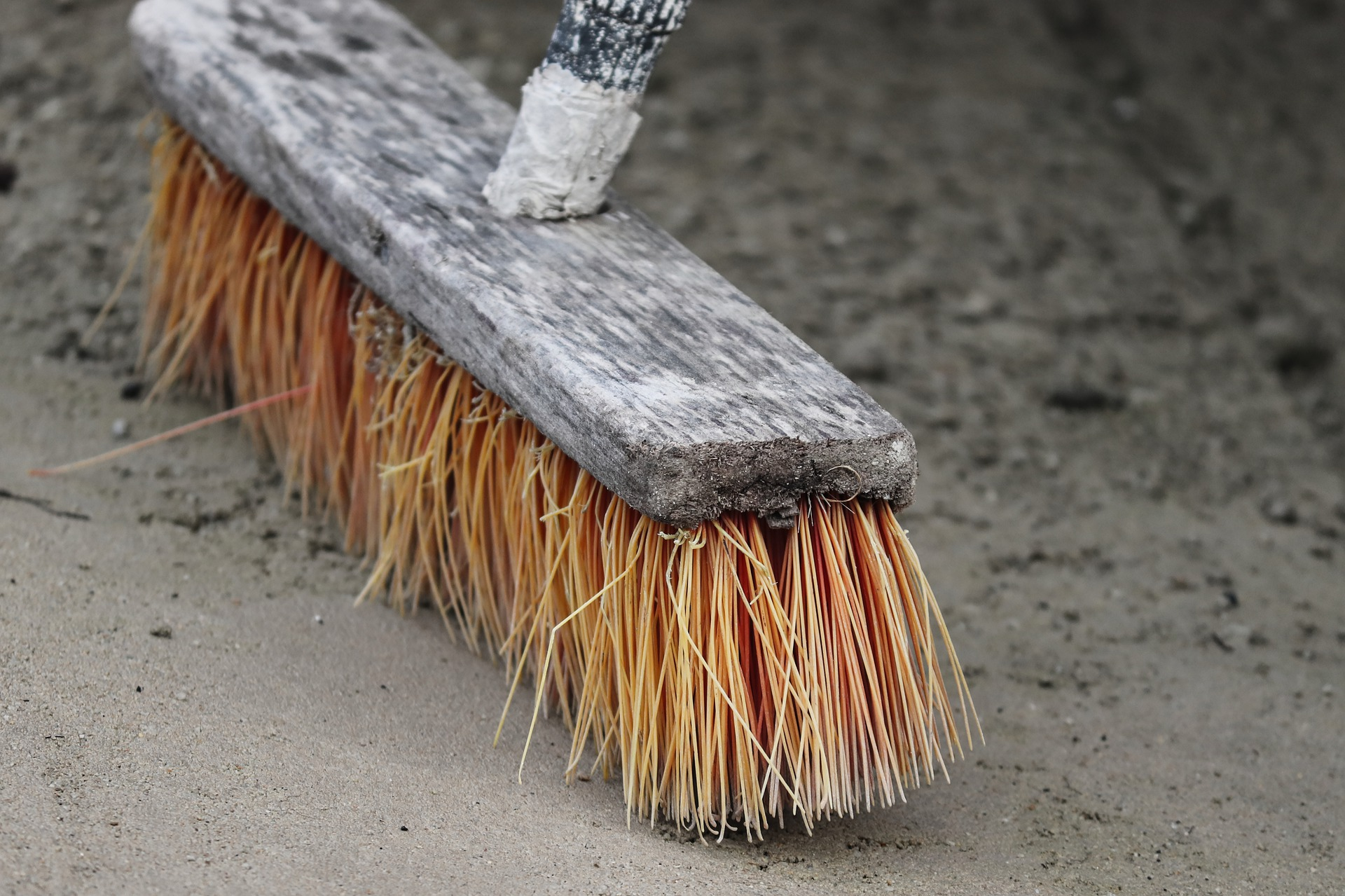 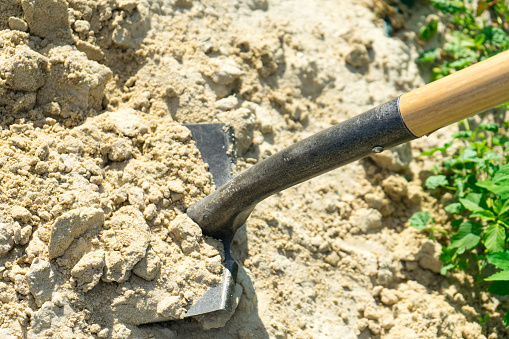 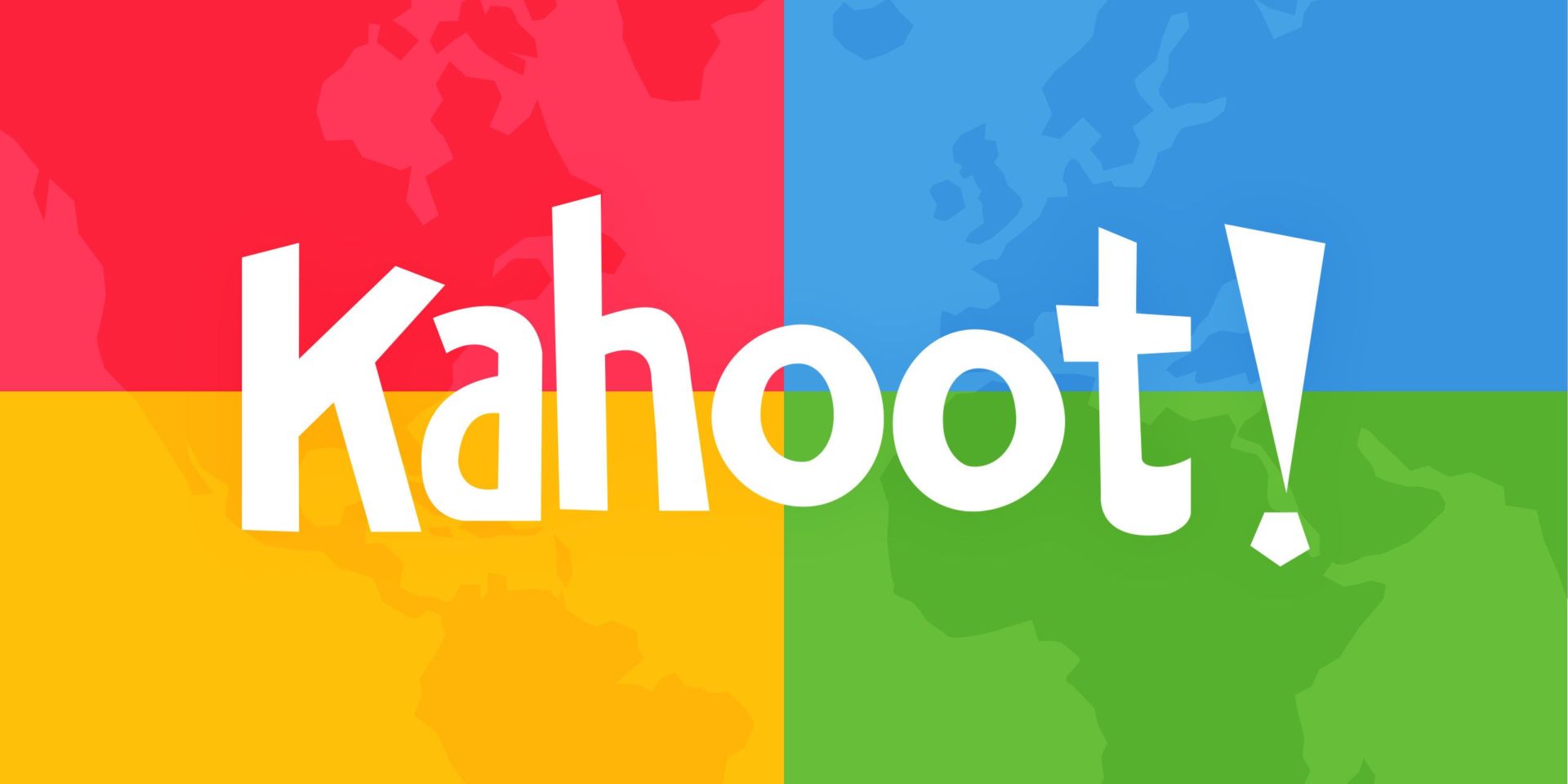 Opdracht
Wat gaan we doen?

Actief bezig

Kahoot controle
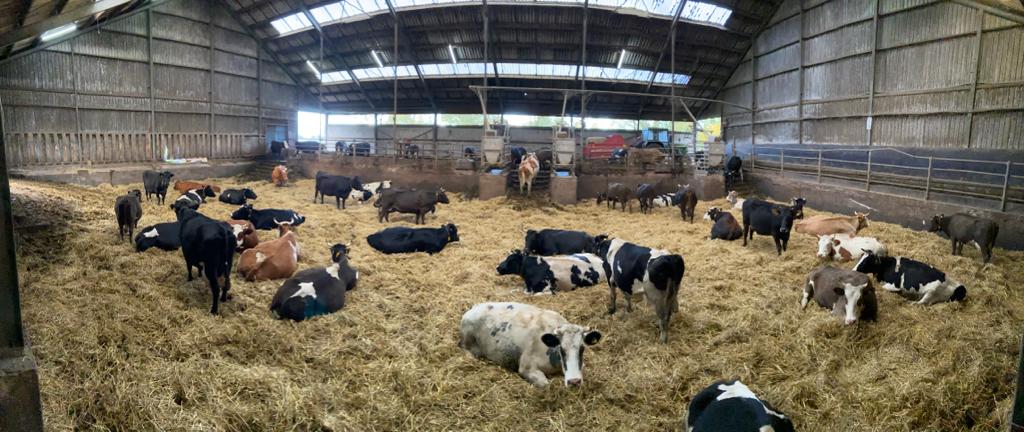 De Afsluiting
Wat hebben we geleerd?
4 soorten bodembedekkingen?
Voor- en nadeel?
Potstal?
De gereedschappen?
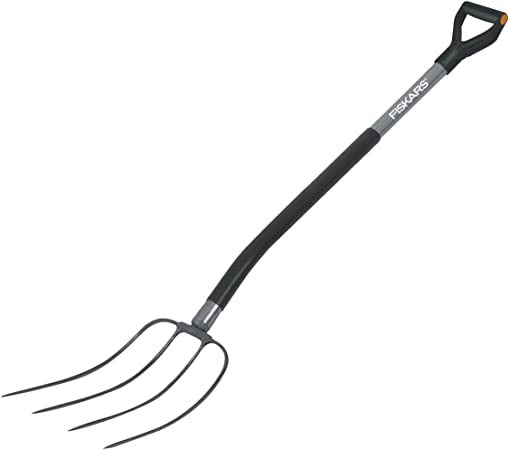 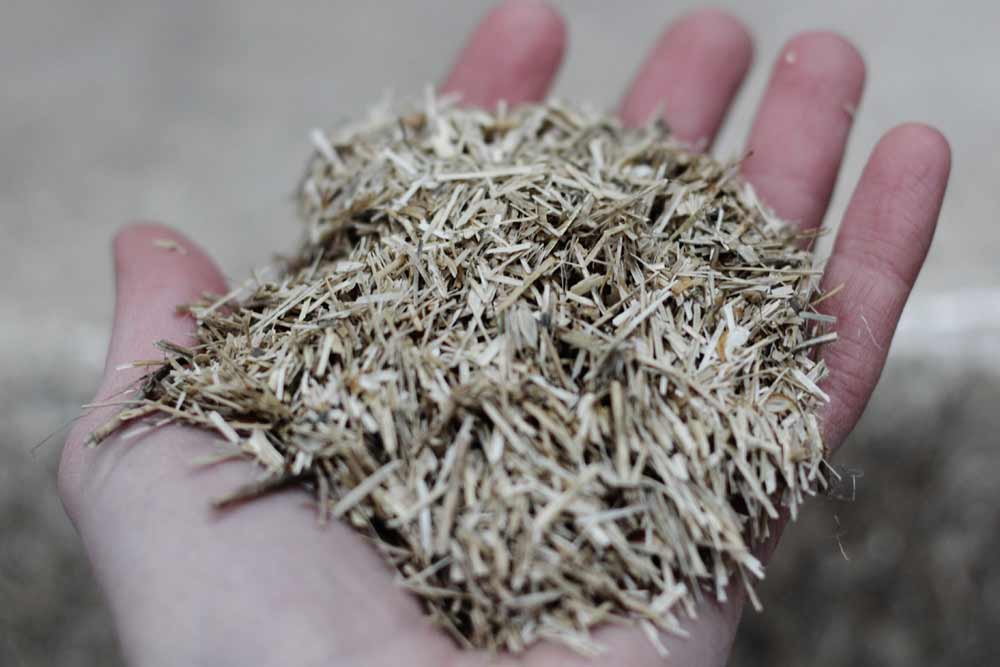 [Speaker Notes: Stro, zaagsel, hoetkrullen en vlas
Stro, Voordelen: Licht en goedkoop

Zaagsel, Voordelen: Goedkoop, neemt urine op waardoor de stal schoon en droog blijft.
Nadelen: Zaagsel kan splinters bevatten

Houtkrullen, Voordelen: De paarden eten het vaak niet op en stofvrij
Nadelen: Neemt vocht minder goed op dan vlas

Vlas, Voordelen: Stofvrij
Nadelen: Duur

Potstal: een stal waar in de mest word opgepot, er word telken meer nieuw stro bij gelegd tot de laag redelijk dik is en dan ruim je het op. De dieren lopen hier ook vrij rond

Hooivork, mestvork, schep en bezem. Voor het uitmesten

Wanner gebruik je de hooivork? Met een hooivork verplaats je hooi of stro. Ook gebruik je het om mest en plas uit de stallen te verwijderen]
Zijn er nog vragen?